TEORI 
BELAJAR 
KOGNITIF
Inovasi Pembelajaran Pertemuan 4
MIND MAPS
P
G
TEORI MEDAN KOGNITIF (KURT LEWIN)
K
J
J
R
PENGERTIAN TEORI BELAJAR KOGNITIF
TEORI KOGNITIF GESTALT (MARX WERTHEIMER)
TEORI BELAJAR (ROBERT M. GAGNE)
TEORI PERKEMBANGAN KOGNITIF (JEAN PIAGET)
TEORI DISCOVERY LEARNING (JEROME S. BRUNER)
TEORI BELAJAR BERMAKNA (DAVID P. AUSUBEL)
D
PENGERTIAN TEORI
BELAJAR KOGNITIF
TEORI BELAJAR KOGNITIF
Teori belajar yang melibatkan proses berfikir secara komplek dan 
mementingkan proses belajar. Istilah “cognitive” berasal dari kata 
cognition artinya adalah pengertian, mengerti.
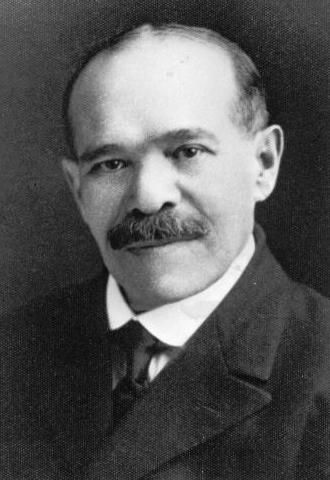 TEORI KOGNITIF GESTALT 
(MARX WERTHEIMER)
TEORI KOGNITIF GESTALT
MARX WERTHEIMER
Teori belajar Gestalt (Gestalt Theory) ini lahir di Jerman tahun 1912 dipelopori 
dan dikembangkan oleh Max Wertheimer (1880 – 1943) yang meneliti tentang pengamatan terhadap apa yang sering kita alami tetapi bukan merupakan bagian dari 
sensasi.
Hukum Gestalt
1
3
2
Kesinambungan
Kedekatan
Kesamaan
Proximity
Good Continuation
Symmetry
Objek yang berdekatan satu sama laian cenderung mengelompok
Semakin mirip objek mereka semakin mengelompok
Objek yang membentuk garis sambung cednderung mengelompok
Selain Marx, juga muncul nama tokoh lain yang mendukung teori Gestalt
1. Wolfgang Kohler
2.  Kurt Kofka
Insight Learning
Tingkat kejelasan dan kemaknaan terhadap apa yang diamati dalam situasi belajar akan lebih meningkatkan kemampuan belajar seseorang daripada menggunakan hukuman atau ganjaran
Percobaan dengan simpanse bernama Sultan.
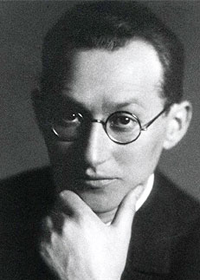 TEORI BELAJAR MEDAN KOGNITIF
(KURT LEWIN)
TEORI BELAJAR MEDAN KOGNITIF(KURT LEWIN)
Setiap individu berada dalam suatu medan kekuatan yang bersifat psikologis, yang disebut
Ruang Hidup atau Life Space
Motif	Kegiatan
Hambatan
Tujuan
Pengembangan Teori Gestalt Dalam Pembelajaran
Insight
Purposive Behavior
Meaningful Learning
Life Space
Transfer dalam Belajar
Unsur unsur yang terkait menunjang insight dalam pembelajaran
Kemampuan mengenali keterkaitan unsur unsur dalam suatu objek / peristiwa
Perilaku harus berkaitan dengan tujuan yang akan dicapai
Perilaku individu berkaitan dengan lingkungan
Pemindahan pola pola perilaku dalam pembelajaran tertentu  ke situasi yang lain
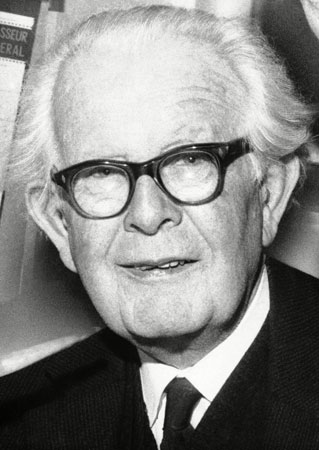 Teori Perkembangan Kognitif ( Jean Piaget )
Teori Perekembangan Kognitif
 ( Jean Piaget )
Menurut Piaget, setiap
 anak mengembangkan 
kemampuan berpikirnya 
menurut tahapan yang 
teratur
Proses yang didasarkan atas mekanisme biologis perkembangan sistem saraf. 
Semakian tambah usianya  maka akan meningkat juga kemampuannya
Operasional Konkret
11- ~
Sensori Motori
7-11
Tahun
2-7
Tahun
0-2
Tahun
Operasional 
Formal
Pra-operasional
Langkah Pembelajaran Piaget
1
2
Menentukan topik topik yang dipelajari
3
4
5
6
Melakukan penilaian proses dan hasil belajar siswa
Memilih materi pembelajaran
Menentukan tujuan pembelajaran
Mengembangkan metode pembelajaran
Menentukan kegiatan belajar sesuai topik
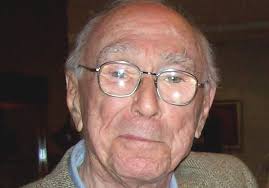 TEORI DISCOVERY 
LEARING 
(JEROME S. BRUNER)
TEORI DISCOVERY LEARNING 
(JEROME S. BRUNER)
Belajar dengan menemukan, yang artiya siswa tidak diberikan batasan untuk belajar dan memecahkan masalah agar tingkat kemajuan berpikir anak meningkat
Peran guru yaitu memunculkan rasa ingin tahu dan meminimalkan kegagalan belajar agar 
dapat relevan dengan kebutuhan siswa
Perkembangan Intelektual Bruner
Enactive
symbolic
Iconic
Ikonik
Simbolik
Enaktif
Belajar menggunakan gambar gambar dan media visual bverbal
Mempu menggambarkan sesuatu dalam bentuk istilah yang abstrak
Belajar tenatang dunia melalui aksi aksi dan respon terhadap objek
Langkah Pembelajaran Bruner
1
2
Memilih materi pembelajaran
3
4
5
6
Mengatur topik topik pelajaran dari sederhana ke kompleks
Melakukan penilaian proses dan hasil belajar siswa
7
Mengidentifikasi karakteristik siswa
Menentukan tujuan pembelajaran
Mengembangkan bahan bahan belajar
Menuntukan topik yang dipelajrai secara induktif
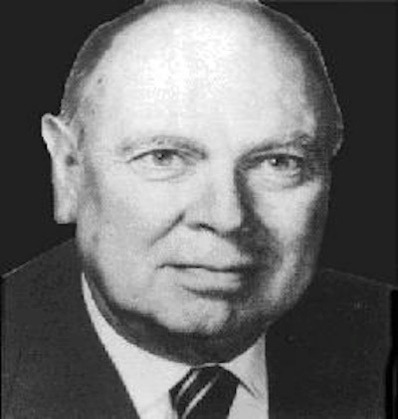 TEORI BELAJAR 
(ROBERT M. GAGNE)
TEORI BELAJAR (ROBERT M. GANGE
Proses penerimaaan informasi untuk diolah sehingga menghasilkan keluaran dalam bentuk 
hasil belajar
FASE BEMBELAJARAN MENURUT ROBERT
9 PERISTIWA PEMBELAJARAN
Stimulate recall of information
Provide 
Guidance
Inform Learner
Of objective
Gain 
Attention
Present information
Elicif 
Perfomance
Asses 
performance
Enhance 
Retention 
and Transfer
Provide 
feedback
Taksonomi Hasil Belajar Gagne
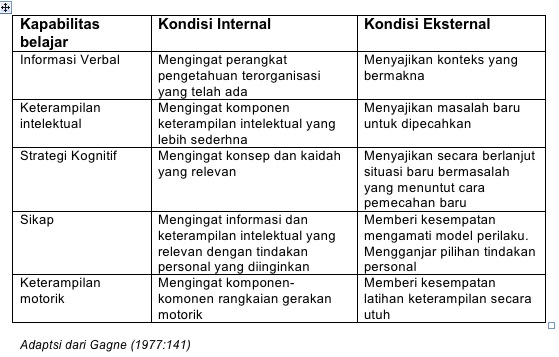 Tabel 9 Peristiwa Pembelajaran 
Gagne dalam Bingkai Lima Jenis Hasil 
Belajar
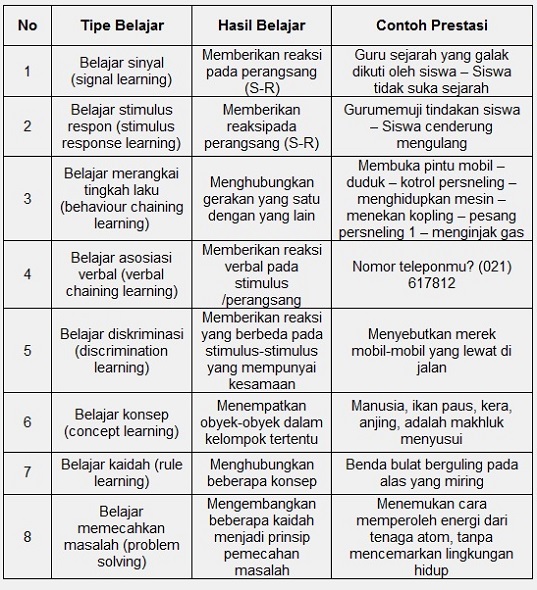 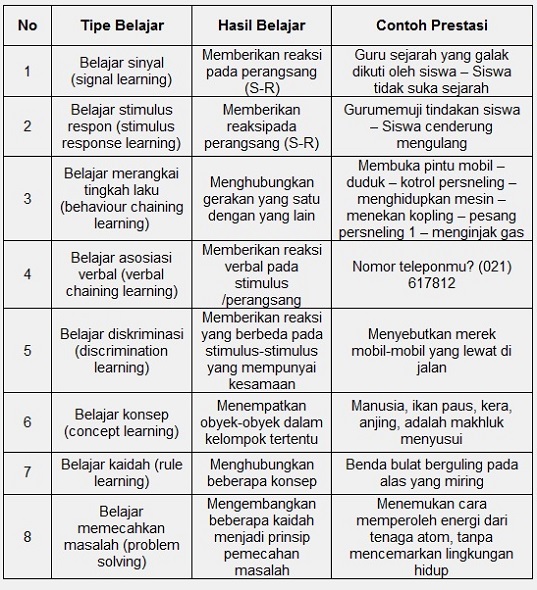 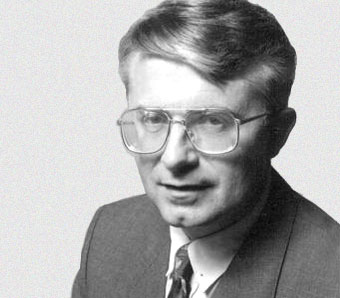 TEORI BELAJAR 
BERMAKNA 
( DAVID P. AUSUBEL )
TEORI BELAJAR BERMAKNA 
( DAVID P. AUSUBEL )
Teori Subsumsi
Advance Organizer
Menjalin suatu materi baru, kedalam struktur kognitif seseorang.
Pembelajaran mental yang bertujuan mambantu siswa dalam mengintregasikan pengetahuan baru
Kelebihan
Teori Belajar Kognitif
Kelebihan
Menjadikan siswa lebih kreatif dan mandiri.
Membantu siswa memahami bahan belajar secara lebih mudah
lebih bisa mengkreasikan hal-hal baru yang belum ada 
Metode kognitif ini mudah untuk diterapkan dan juga telah banyak diterapkan pada 
    pendidikan di Indonesia
Kekurangan Teori Belajar Kognitif
Kekurangan
lebih menekankan pada kemampuan ingatan peserta didik, dan kemampuan ingatan
    memperhatikan cara peserta didik dalam mengeksplorasi atau mengembangkan                            pengetahuan dan cara-cara peserta didiknya dalam mencarinya
Teori tidak menyeluruh untuk semua tingkat pendidikan
Sulit di praktikkan khususnya di tingkat lanjut
Beberapa prinsip seperti intelegensi sulit dipahami dan 
pemahamannya masih belum tuntas.
Dalam menerapkan metode pembelajran kognitif perlu diperhatikan kemampuan peserta didik untuk mengembangkan suatu materi
Thank you
Your Attention